Engineering NIMBUS
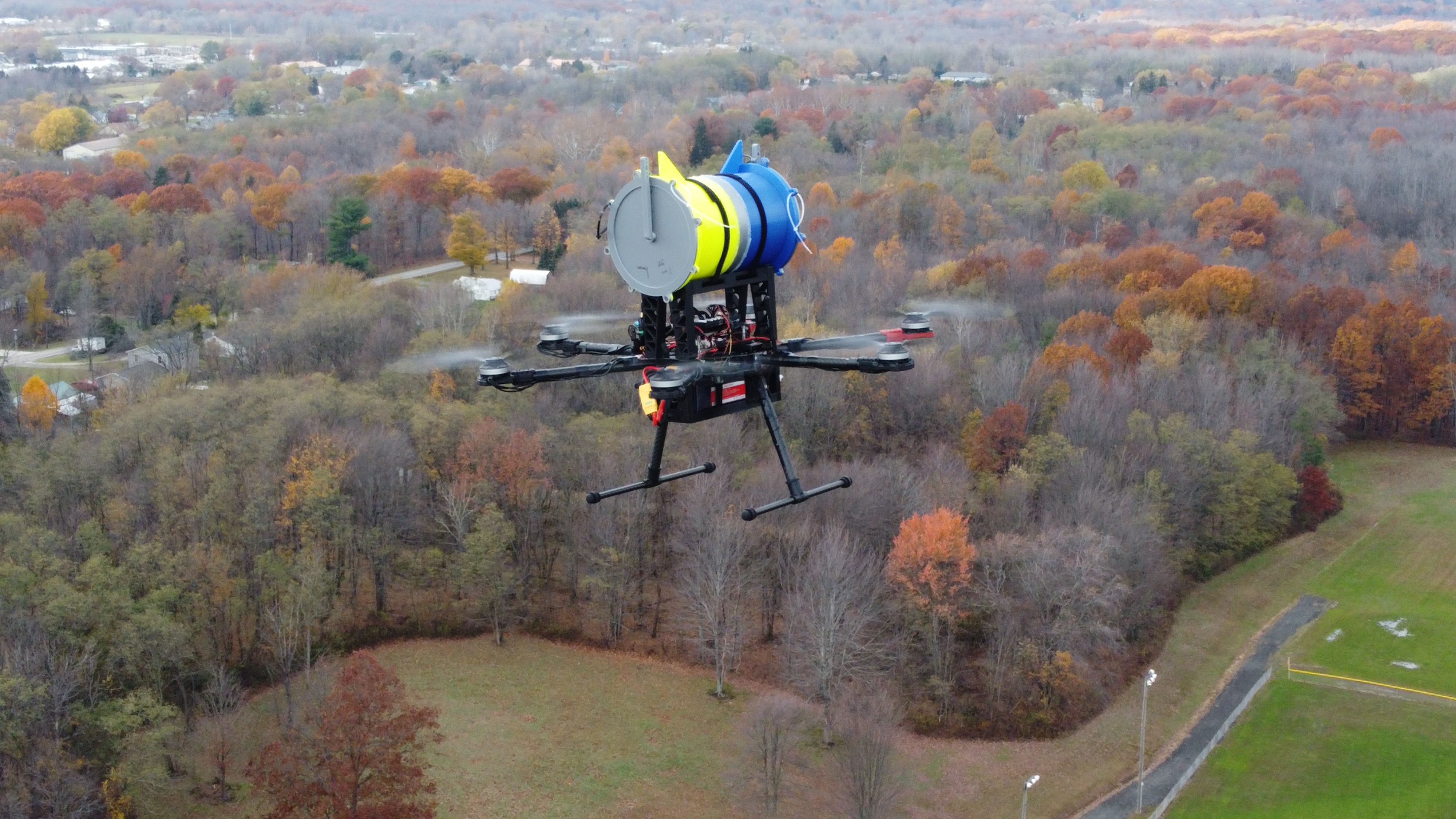 Nick Devine
Design and Fabrication Engineer
Gannon Makerspace
Problem Statements for our Challenge
How to get sensors located at exact heights?
How to collect air from only a certain place?
How to avoid contamination?
During transport
During flight
After flight
How to test for cross contamination?
How to keep cost minimal?
How to get sensors located at exact heights?
Multiple ideas were discussed
Weather ballons
RC Planes
Real plane/helicopter
Drone
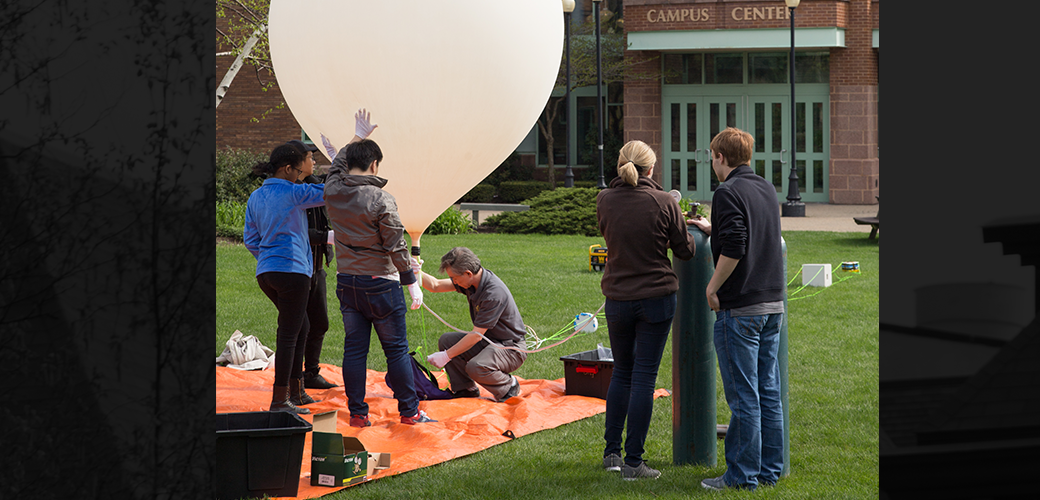 What are some Advantages/Disadvantages?
How to collect air from only a certain place and avoid contamination?
Must be a sterile environment to avoid contamination
How to make it remote controlled?
What devices need to be inside the container?
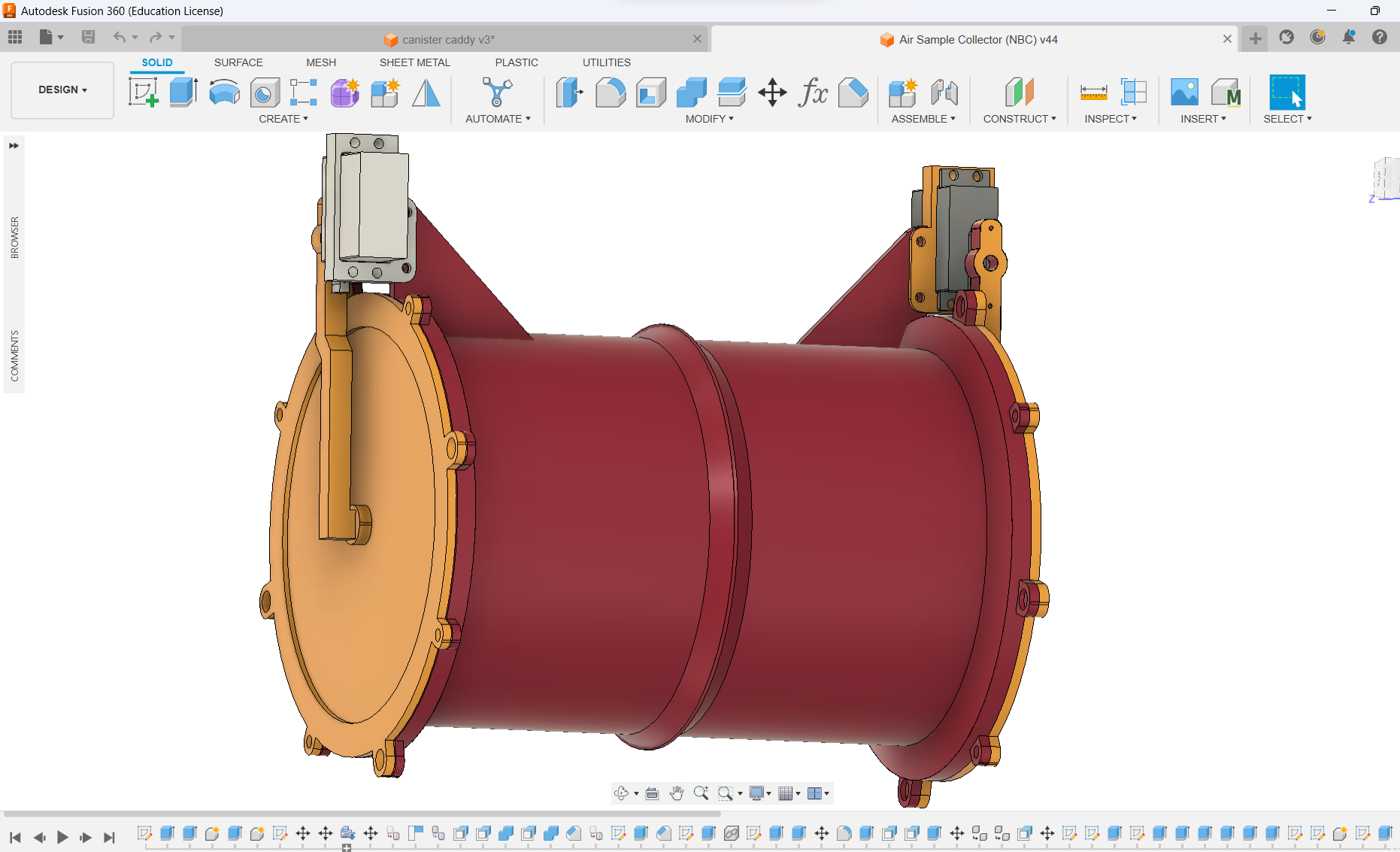 3D Printing to the Rescue!
How to test results and keep cost down?
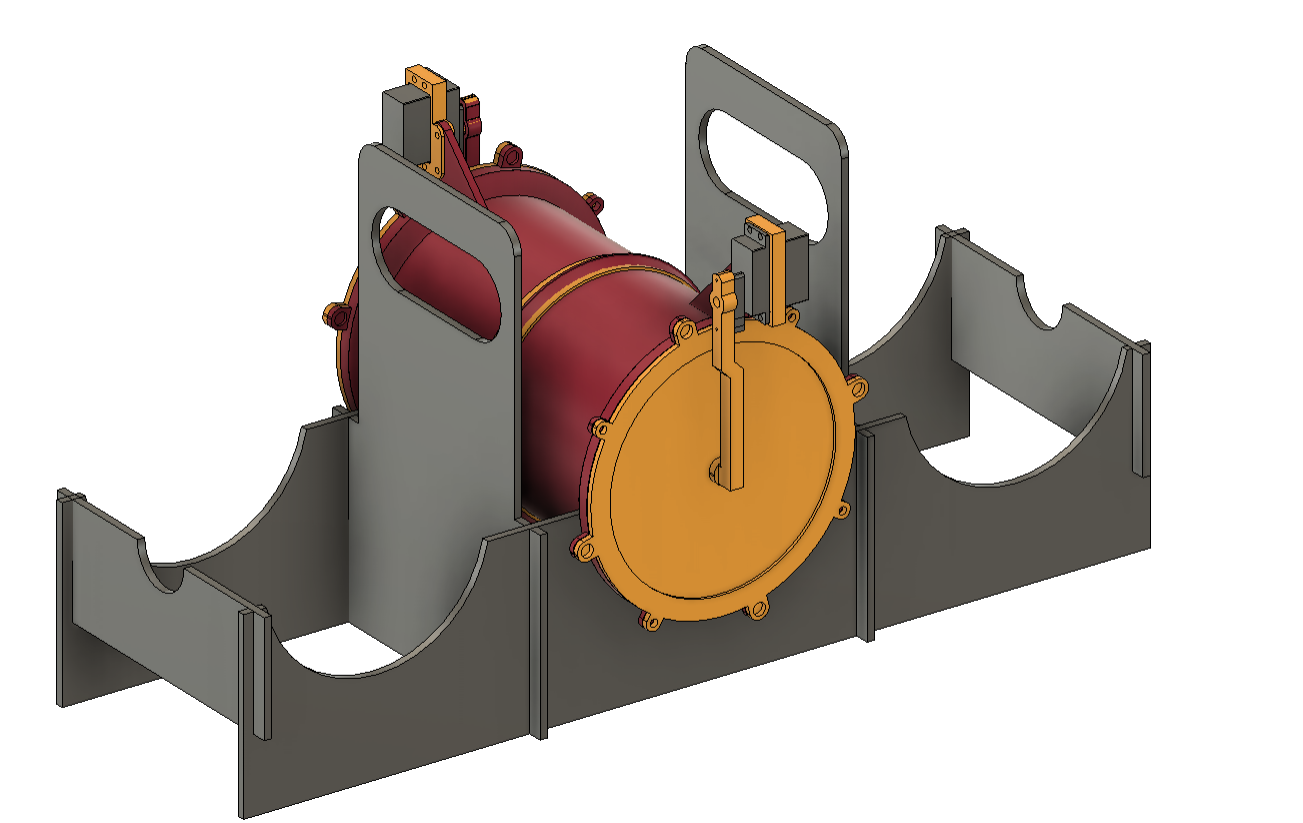 Experimental group vs Control group
How to test the control group
Cost is always a major factor in a project
Drone $2,000
Canisters ~$50

Laser cutting and 3D printing greatly reduced cost
Fail Early, Fail Often, but Fail Forward
John C Maxwell
With new cheaper prototyping technology such as 3D printers, the goal should be to get iterations of a solution and work towards a final outcome
DO NOT EXPECT the first to be the final
SpaceX Starship Program is a great example! Over 10 of their test ships have exploded
https://www.youtube.com/watch?v=K5Vw2ZDe-G0 
Which has all led to this last launch!
https://www.youtube.com/watch?v=C3iHAgwIYtI
Resources to help think like an Engineer
SpaceX 5 Step Design Process
https://modelthinkers.com/mental-model/musks-5-step-design-process 
Solid Edge from Siemens 
https://solidedge.siemens.com/en/resource/infographic/think-like-an-engineer-poster/ 
STEM Smartly
https://stemsmartly.com/engineering-design-process-for-kids/